اصابات القدماقواس القدمتسطح القدم
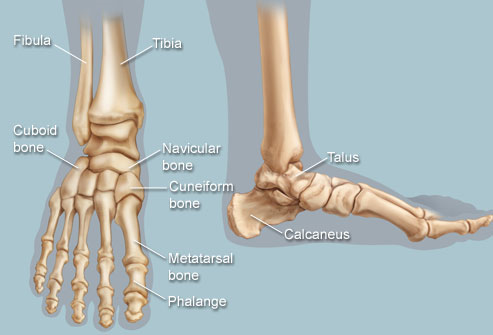 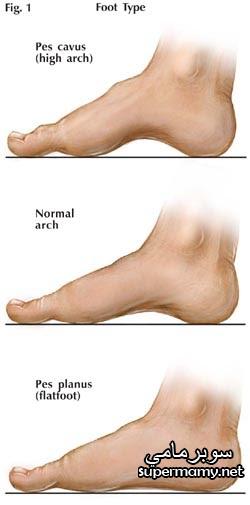 رض كعب القدمالتواء مفصل الكاحل
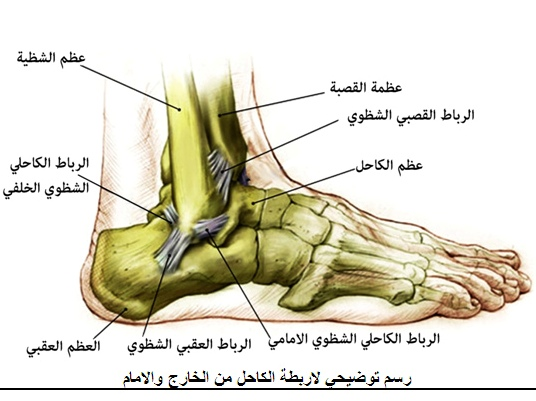 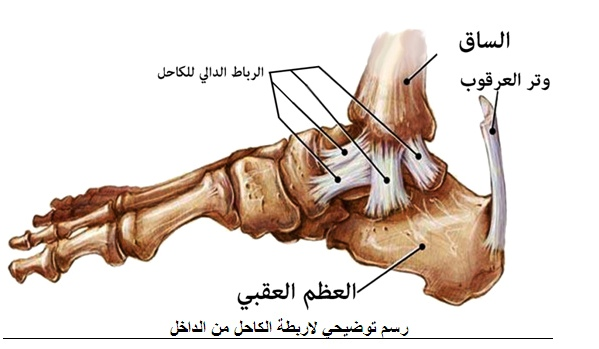 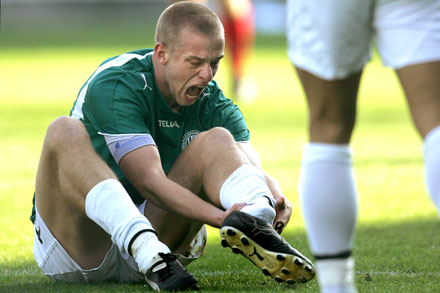 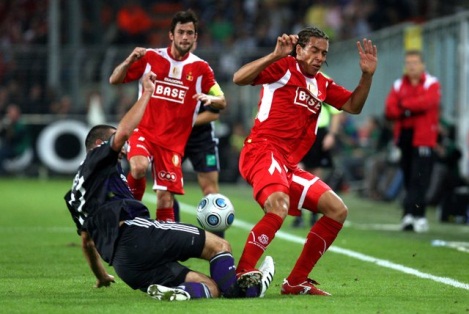 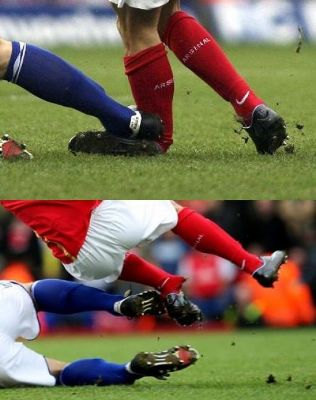 اصابات وتر اخيلسالسحبالتمزق
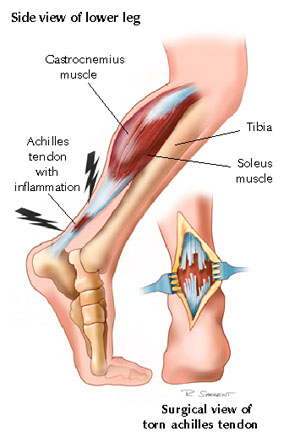 اصابات العمود الفقري
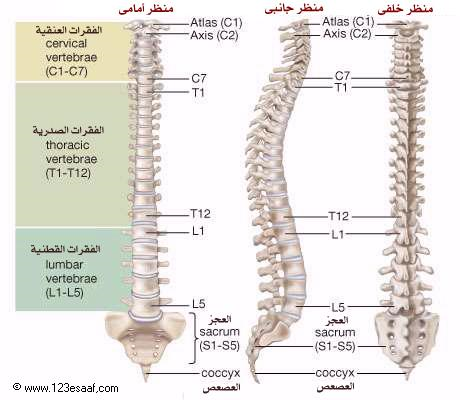 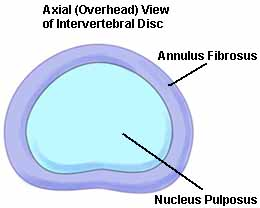 اصابات الفقرات العنقية1- كسر جسم الفقرة2-كسر النتوءات الشوكية3-تمزق الاربطة المحيطة بالفقرة
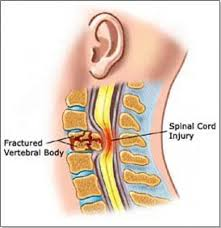 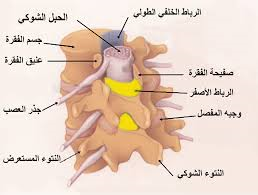 الأسباب والاعراض العامة
شدة خارجية
الاصطدام كالغطس في المسبح او الجمناستك
تؤدي الى 
الم شديد 
عدم القدرة على تحريك الرأس والرقبة وخدر وتنمل بالأطراف العليا
شلل اذا كانت الإصابة بالنخاع الشوكي او الاعصاب الخارجة منه
الصدمة العصبية
العلاج
عدم تحريك الرأس والرقبة
النقل الى المستشفى بواسطة نقالة مع تثبيت الرقبة
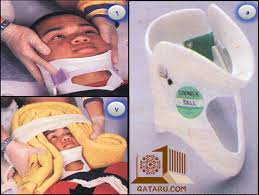 اصابات الاربطة الفقرية
الأسباب : شدة خارجية
رفع الاثقال والمصارعة
الاعراض :الم بين الفقرات مع تقلص بالعضلات الخلفية للعمود الفقري
عدم القدرة على تحريك العمود الفقري
العلاج : الراحة مع استخدام الموجات فوق الصوتية او الموجات التصادمية
إصابات الاعصاب
كدمة العصب
الضغط على العصب
شد العصب
تمزق العصب
قلة الدم الواصل للعصب
تلف العصب نتيجة الادوية
الاعراض والعلامات
تشوه المنطقة
عدم القدرة على الحركة
فقدان الإحساس بالألم والحرارة واللمس
اضطراب الدورة الدموية
ضمور العضلات
تيبس المفاصل
العلاج : الجراحة او إزالة المؤثر والعلاج الطبيعي